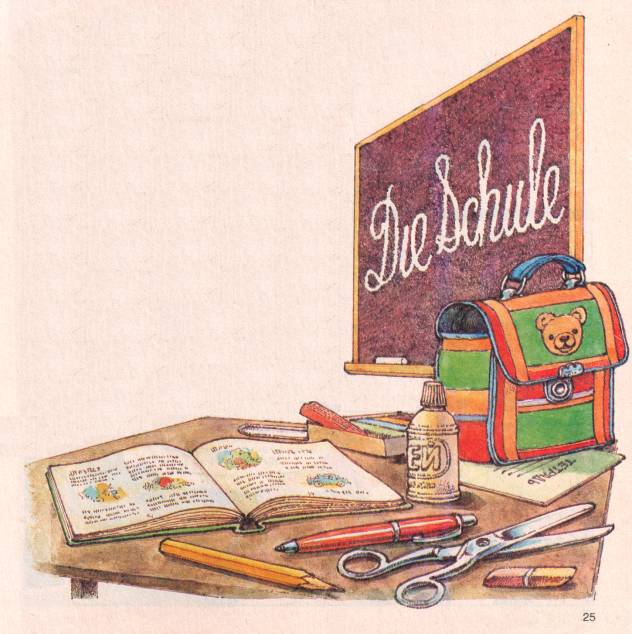 6Klasse
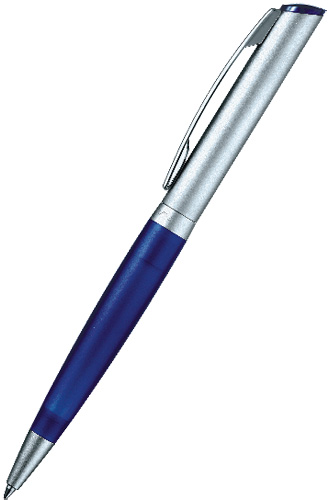 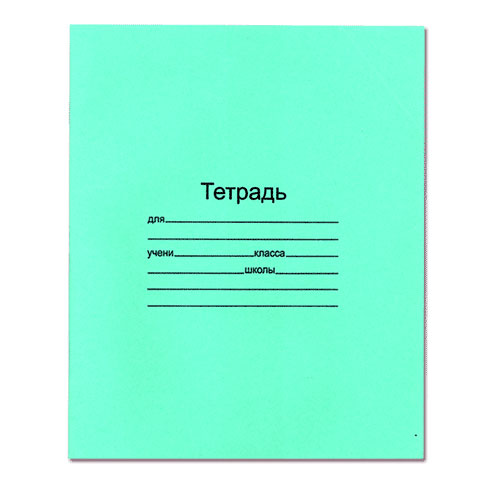 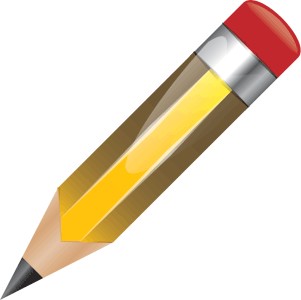 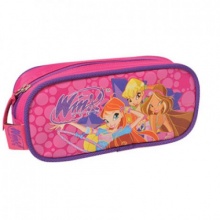 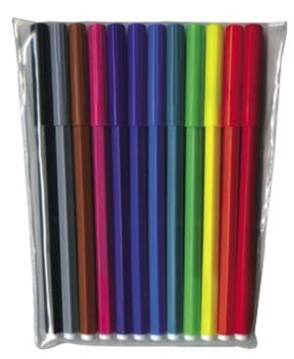 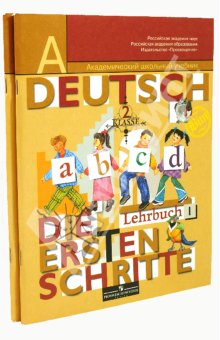 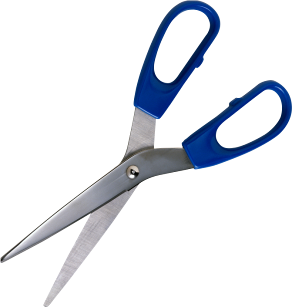 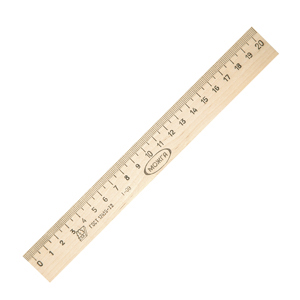 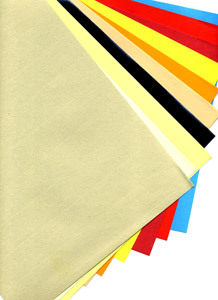 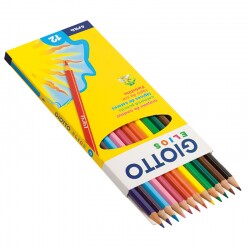 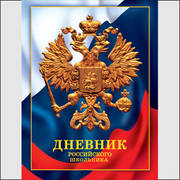 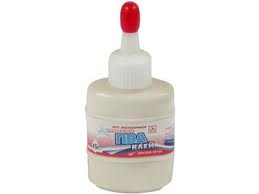 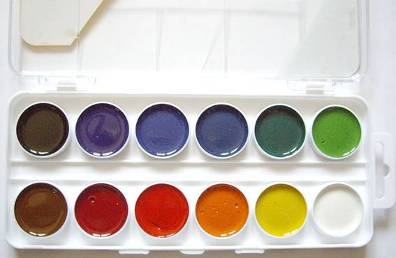 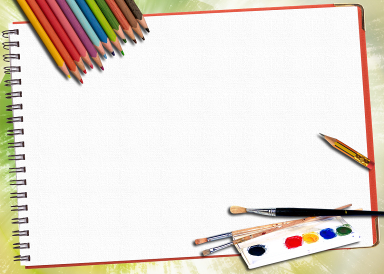 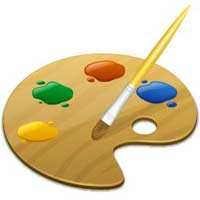 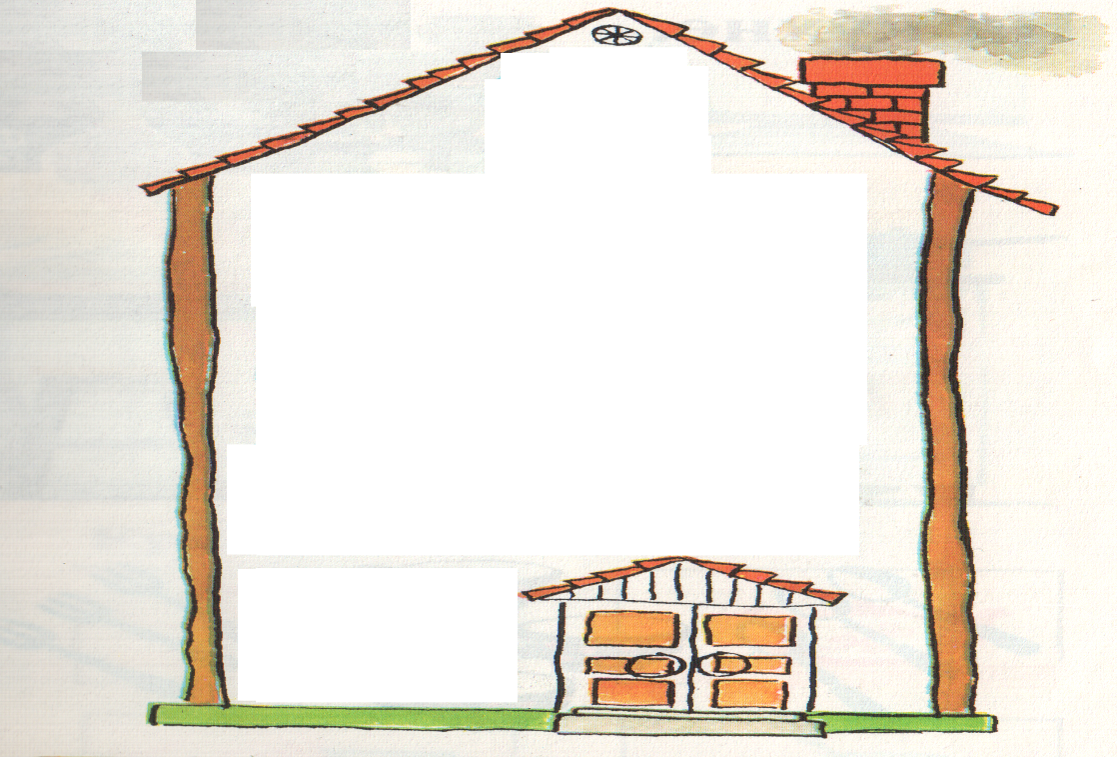 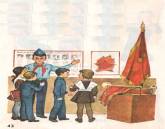 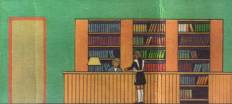 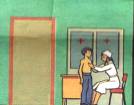 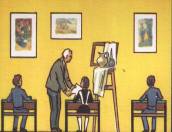 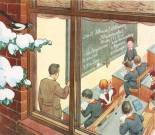 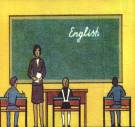 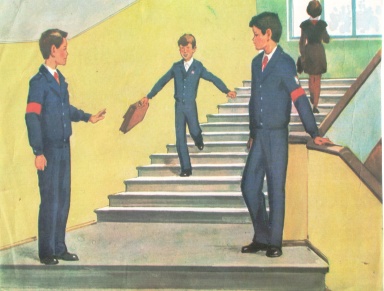 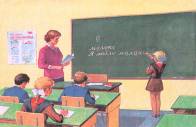 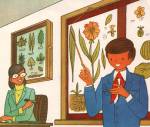 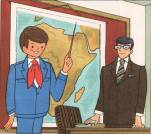 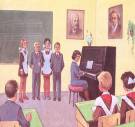 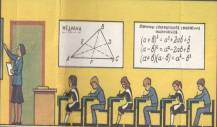 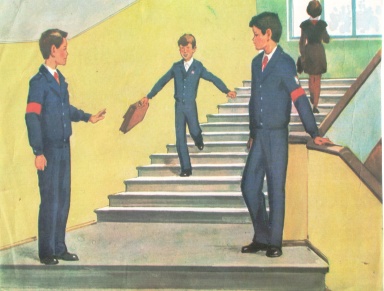 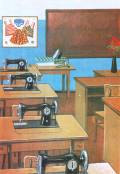 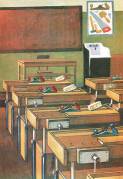 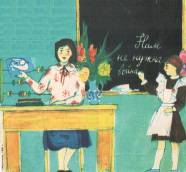 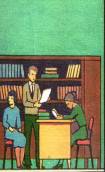 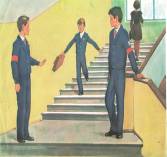 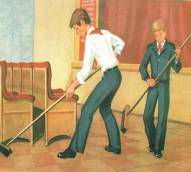 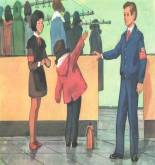 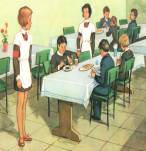 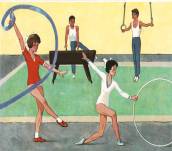 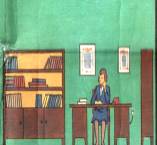 класс
                                спортзал
                                кабинет
                                актовый
                                    зал
                     спортплощадка
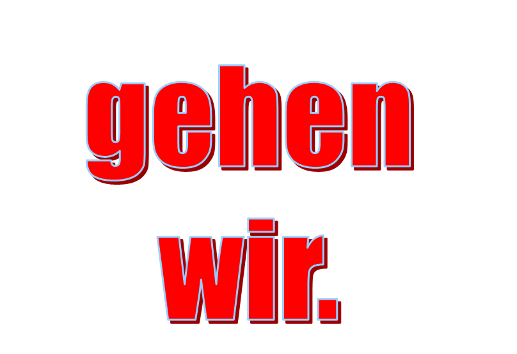 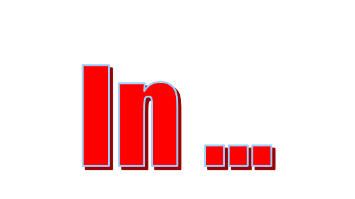 ? ZIMMER
WAND ?
? ZIMMER
? RAUM
WAND ?
? ZIMMER
? HALLE
? RAUM
WAND ?
? ZIMMER
?gebäude
? HALLE
? RAUM
WAND ?
? ZIMMER
WAS MACHEN WIR IN DER SCHULE?
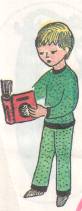 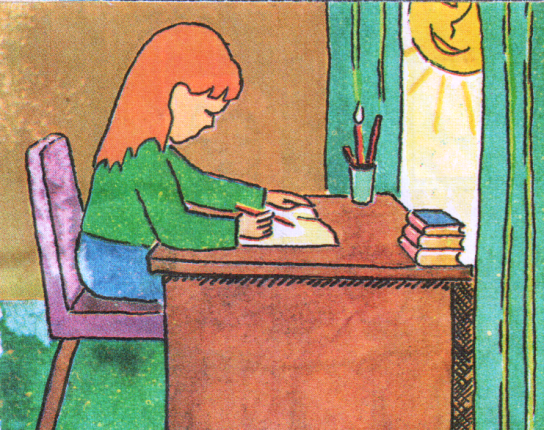 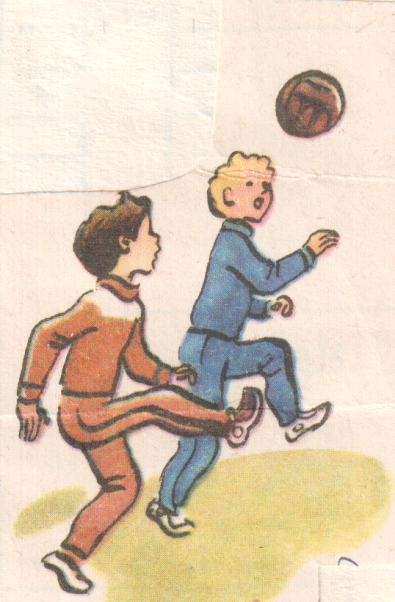 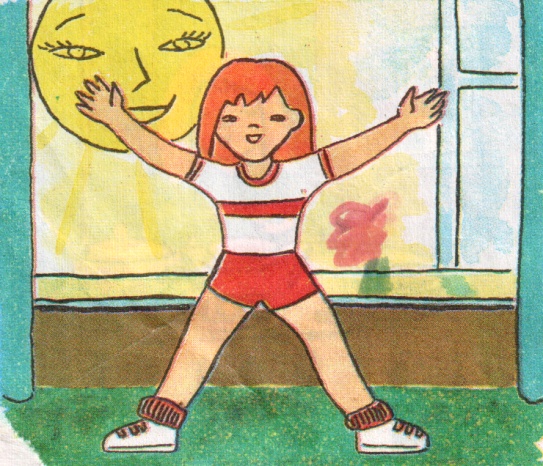 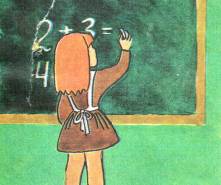 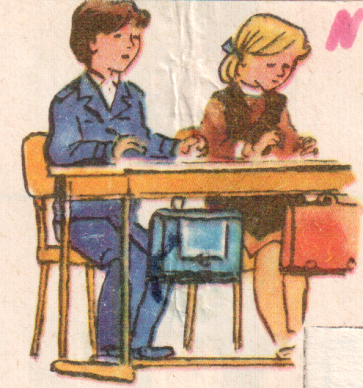 WAS MACHEN WIR IN DER SCHULE?
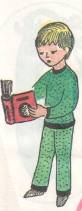 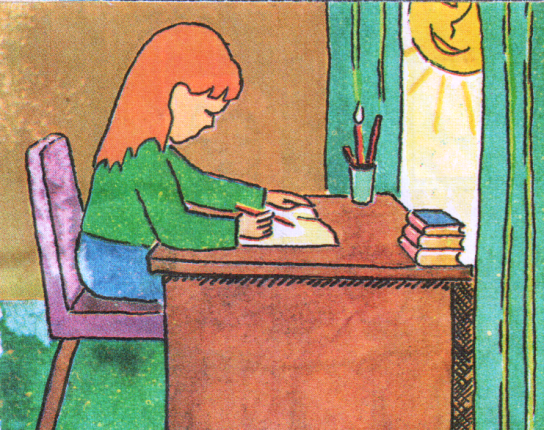 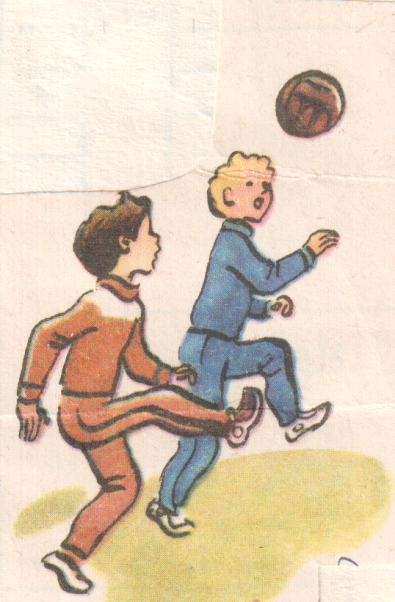 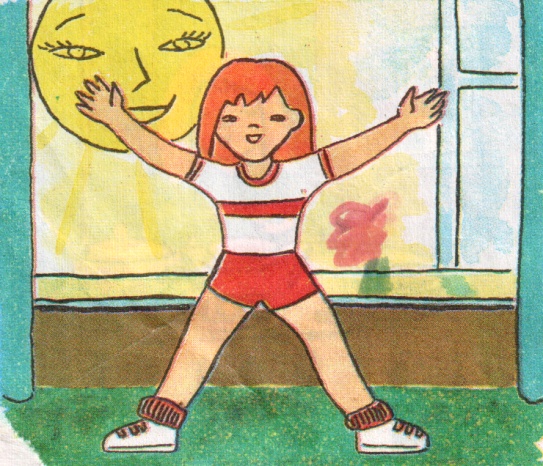 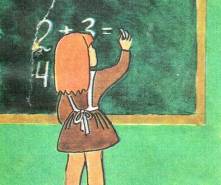 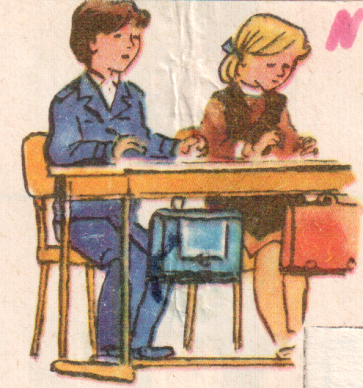